1 место - Юнусов Ильнар (Барда) – 43 балла
2 место - Росляков Илья (Пермь) – 42 балла
3 место – Ложкина Ангелина, Федосеева Анна (Краснокамск) – 39 баллов
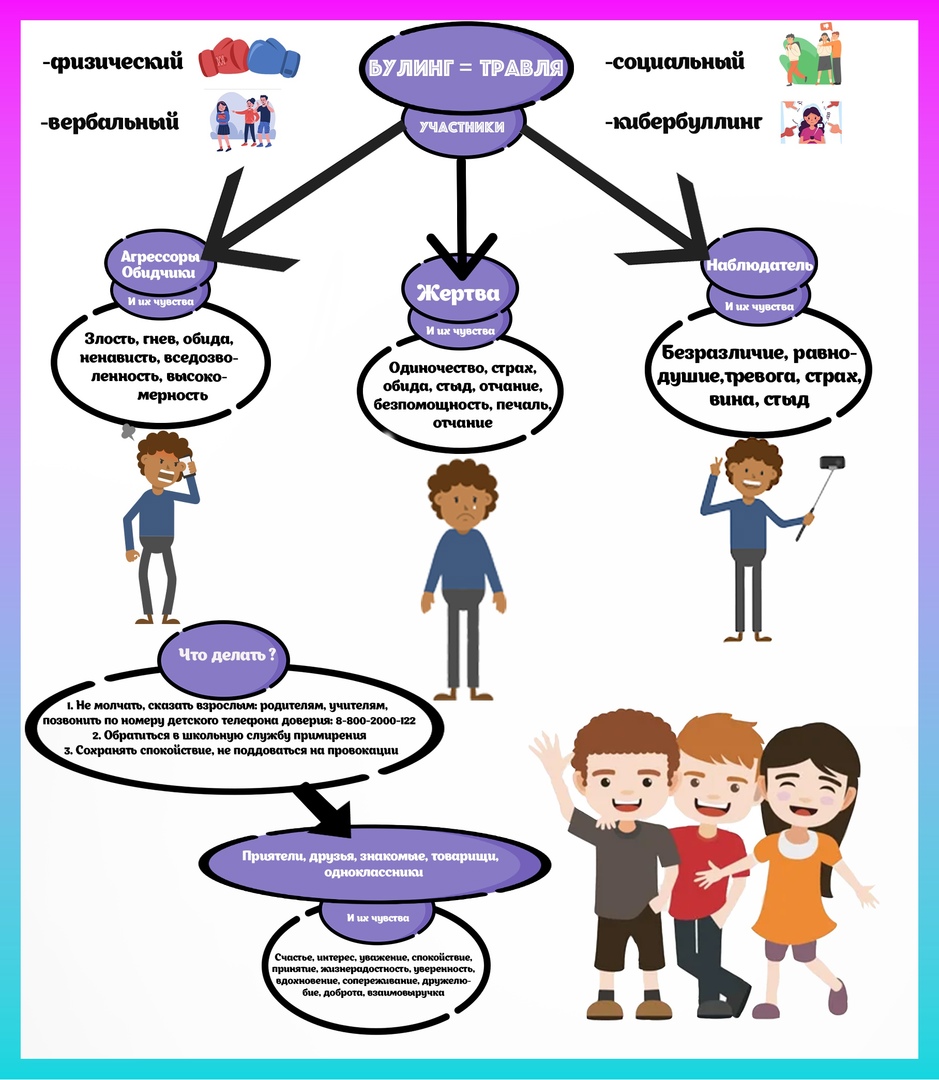 3 место – Кустов Владислав (Елово) – 39 баллов